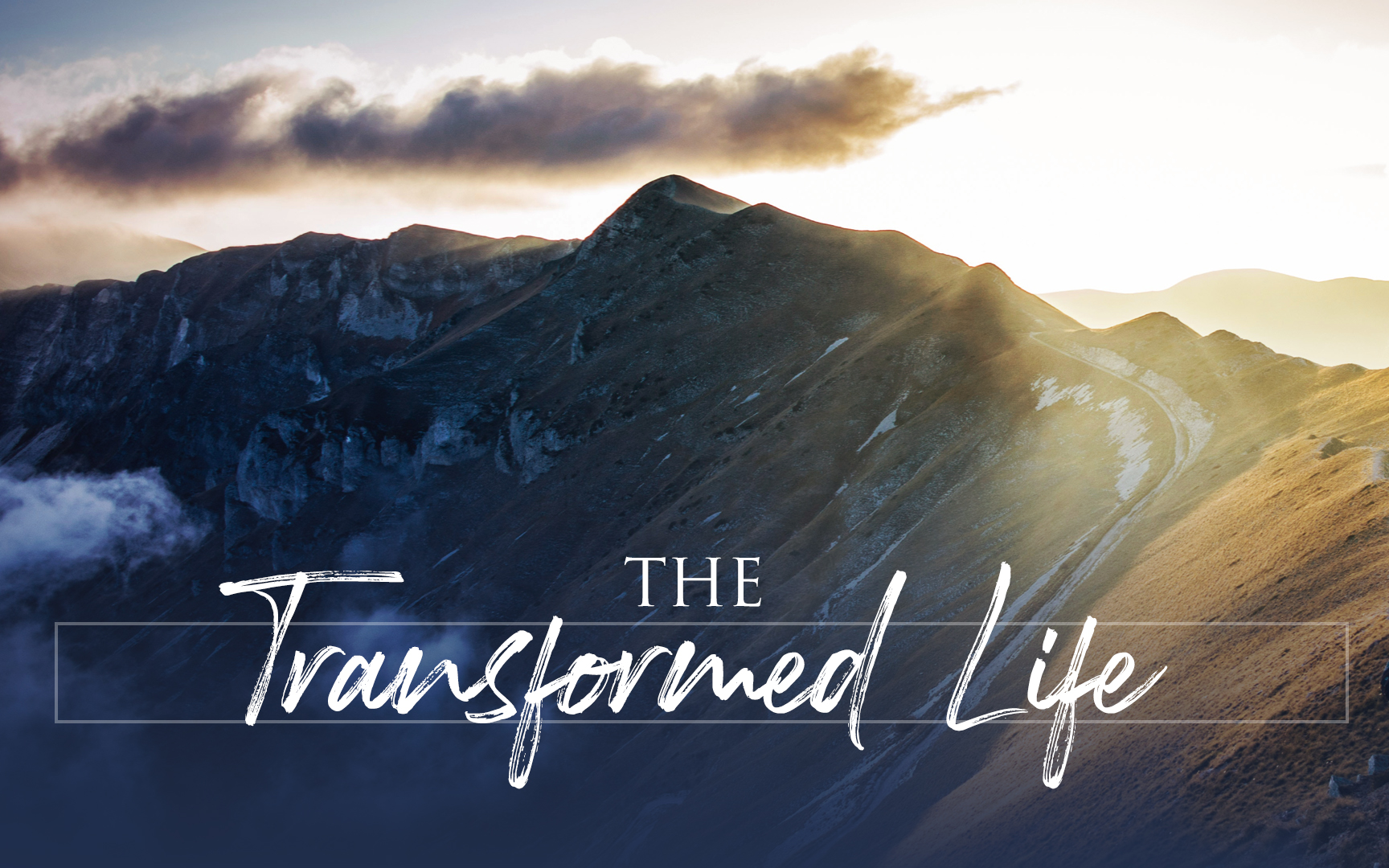 The Transformed Life: Renewed From Worry To Peace
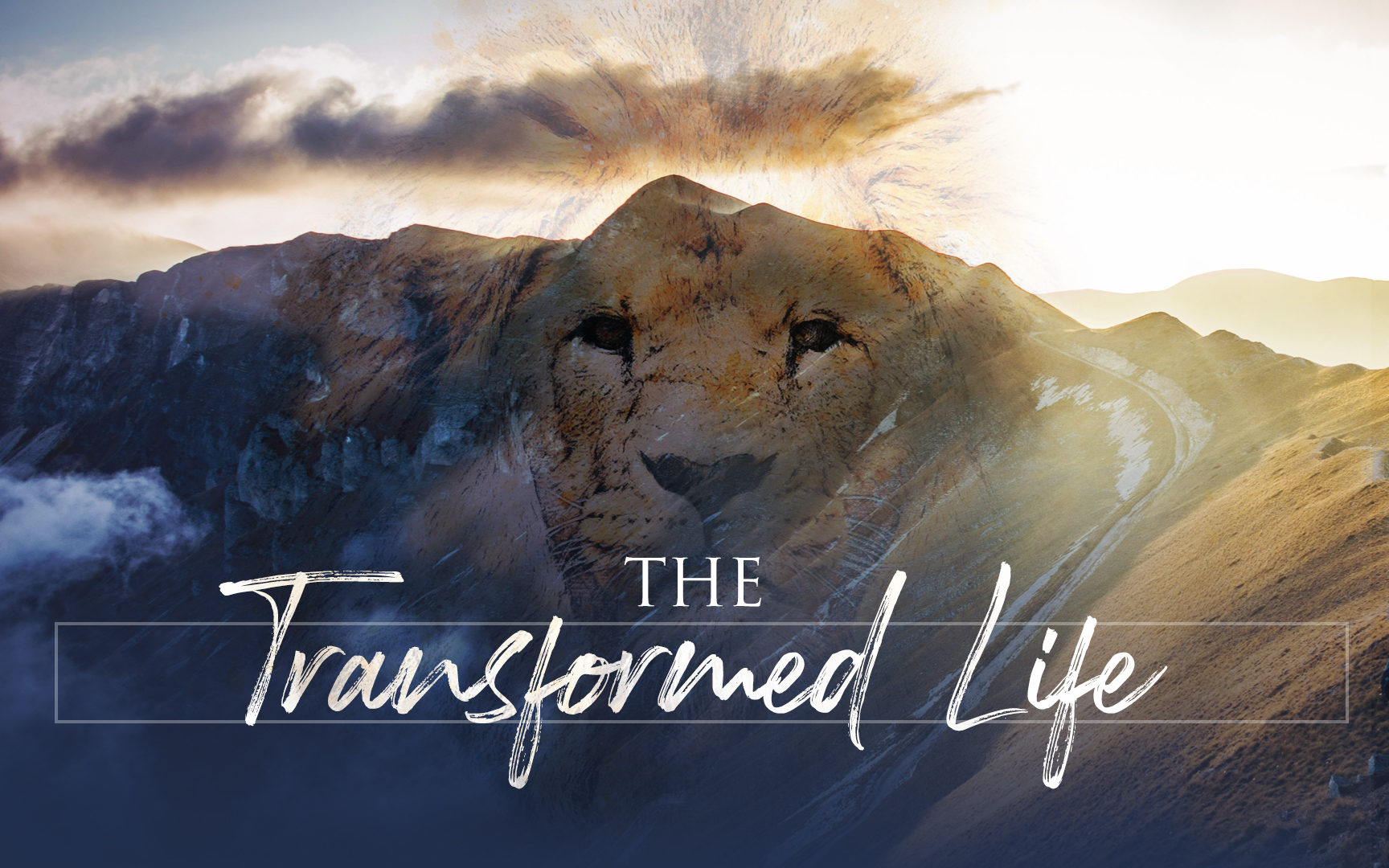 The Transformed Life: Renewed From Worry To Peace
[Speaker Notes: Good morning – we are in part 3 of our series on the Transformed Life.   This month we are studying things that help the character of Christ shine through in our hearts more and more each day.]
The Transformed Life
Renewed From Worry to Peace
Numbers 13-14
Renewed From Confusion to Clarity
Acts 10-11
Renewed From Hidden to Revealed
Ephesians 3:1-7
Renewed From Faithful to Fruitful
Titus 3:14
[Speaker Notes: In the last two weeks we’ve looked at… (1,2)

Today, we are looking at…Hidden to Revealed… We are not going to do a verse by verse study of ch. 3…but I do want you to think about a few of these verses as we get started.

In 3:3-6 – Paul points out that God has been working throughout history to bring people from every nation into ONE body.
In 1:4 – Paul talks about God’s plan reaching back in time before creation – even before Time…that God has been moving through history carrying out His master plan.

It’s this BIG master plan I want us to study together this morning.  One way of talking about this OVER-ARCHING plan of God is: “The Scarlet Thread of the Bible”]
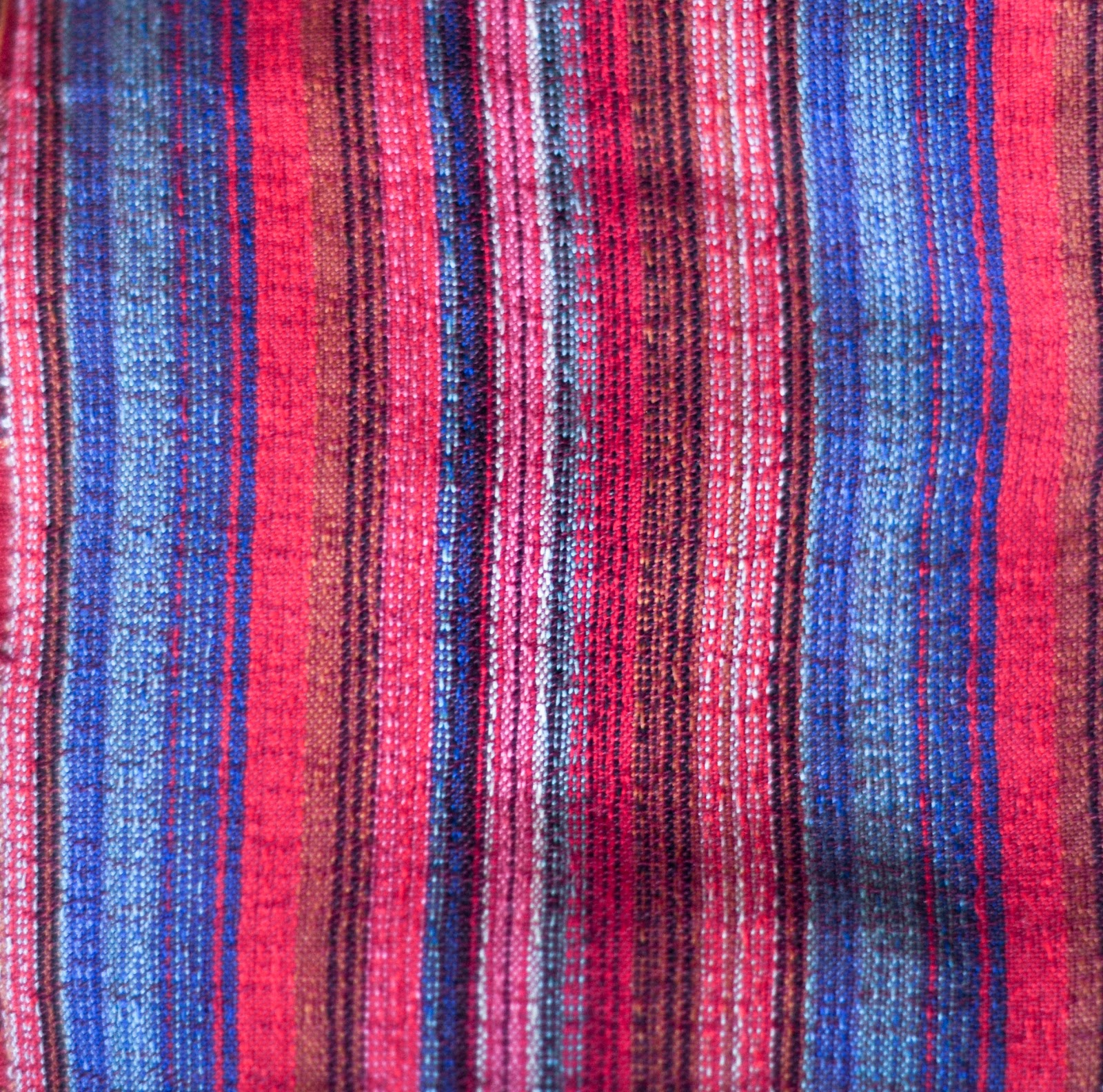 “The Scarlet Thread Through The Bible”
God’s Work of Redemption Can Be Traced From Genesis To Revelation. 
“The Lord God made garments of skin for Adam and his wife, and clothed them.” Genesis 3:21
“Blessed are those who wash their robes, so that they may have the right to the tree of life, and may enter by the gates into the city.” Revelation 22:14
[Speaker Notes: Like a BRIGHT RED THREAD – We can follow God’s work of salvation and atonement through the ENTIRE STORY OF THE BIBLE…

Adam & Eve: Clothed by the sacrifice God provided…and Ultimately All the Saved: Clothed by the Sacrifice of Jesus, which God provided.


We see sermons like this throughout the book of Acts!

In Acts 2, Peter connects the Reign of David to the Reign of Christ by following God’s promises.

In Acts 3, Peter preaches about Jesus by reminding them of God’s promises to Moses, Samuel, and ultimately Abraham.

In Acts 7, Stephen connects the dots between Abraham, Jacob, Joseph, Moses, David, Solomon, and the Prophets…

This connection is very real – and very valuable to study – especially to see God’s great plans unfold throughout history, calling for us to respond, and make a choice to accept God.

In the recent past, there was a somewhat famous denominational preacher named W.A. Criswell who put it this way…]
“The Scarlet Thread Through The Bible”
“With the sacrifice of an innocent animal, God took coats of skin and covered over the shame and the nakedness of the man and his wife….So the story of atonement and sacrifice begins and unfolds throughout the Word of God until finally in glory we shall see great throngs of the saints who have washed their robes and made them white in the blood of the Lamb. This is The Scarlet Thread Through the Bible.” – W. A. Criswell
[Speaker Notes: The key words here are “Atonement and Sacrifice” 

All throughout the Scriptures, we see man’s sin and the need for God to provide a solution to our lost condition, so that we can be in loving fellowship with Him.]
Hebrews 11:6
There Are Many Great Themes That Can Be Followed Thru The Scriptures
God’s Lamb
Faith In God
Genesis 12:1-3
Isaiah 53:7
God’s Promises
[Speaker Notes: I *wish* we could look at these three themes simultaneously – but we would be here all day if we tried to do that.

But I just have to mention these other two – because I want you to be aware that the connections of God’s promises and of God’s people who serve Him with Faith are just as detailed and RICH as the passages we will look at today.

It Is A Story of Sacrifice & Much More…

It Is A Story of God’s Promises.
It Is A Story of Faith in God.
It Is A Story of God’s Victory Over Evil.
It Is A Story of Fellowship with A Holy God.

Today, we will follow this thread, and we’ll conclude looking at how this transforms us.


(Define: Story – as a unified narrative.  A whole that can be seen in each of the parts…)

Just as Eccl 4 tells us a cord of three strands is not quickly broken – this scarlet thread is made up of very STRONG stands…

*** We are going to just zoom in and follow the Bright Red Thread of Redemption.  There are so many passages I’d like to include here, but I’m not going to leave you guessing – we are going to read just 15.  I’ve narrowed this down to 15 BIG STATEMENTS made in the progression of God’s awesome plan, and we will conclude with some applications for our lives today.  So in your Bible, or on the screen, let’s follow this thread together…]
Genesis 3:21
Adam
“The Lord God made garments of skin for Adam and his wife, and clothed them.” Gen. 3:21
Genesis 3:21
Adam
Abel
Genesis 4:4
“Abel, on his part also brought of the firstlings of his flock and of their fat portions. And the Lord had regard for Abel and for his offering;” Gen. 4:4
Genesis 3:21
Genesis 22:13
Adam
Abel
Abraham
Genesis 4:4
“Then Abraham raised his eyes and looked, and behold, behind him a ram caught in the thicket by his horns; and Abraham went and took the ram and offered him up for a burnt offering in the place of his son.” Gen. 22:13
Genesis 3:21
Genesis 22:13
Adam
Abel
Abraham
Passover
Genesis 4:4
Exodus 12:13
“The blood shall be a sign for you on the houses where you live; and when I see the blood I will pass over you, and no plague will befall you to destroy you when I strike the land of Egypt.” Exodus 12:13
Genesis 3:21
Genesis 22:13
Exodus 29:38-39
Adam
Abel
Abraham
Passover
Priests
Genesis 4:4
Exodus 12:13
“Now this is what you shall offer on the altar: two one year old lambs each day, continuously. The one lamb you shall offer in the morning and the other lamb you shall offer at twilight” Exodus 29:38-39
1 Kings 8:5
Temple
“And King Solomon and all the congregation of Israel, who were assembled to him, were with him before the ark, sacrificing so many sheep and oxen they could not be counted or numbered.” 1 Kings 8:5
1 Kings 8:5
Temple
John The Baptist
John 1:29
“The next day he saw Jesus coming to him and said, “Behold, the Lamb of God who takes away the sin of the world!” John 1:29
1 Kings 8:5
Matthew 26:28
Temple
John The Baptist
Jesus & the Cup
John 1:29
“for this is My blood of the covenant, which is poured out for many for forgiveness of sins.” Matthew 26:28
1 Kings 8:5
Matthew 26:28
Temple
John The Baptist
Jesus & the Cup
Jesus & the Cross
John 1:29
Luke 23:33-34
“When they came to the place called The Skull, there they crucified Him and the criminals, one on the right and the other on the left. 34 But Jesus was saying, “Father, forgive them; for they do not know what they are doing.” And they cast lots, dividing up His garments among themselves.” Luke 23:33-34
1 Kings 8:5
Matthew 26:28
Acts 20:28
Temple
John the Baptist
Jesus & the Cup
Jesus & the Cross
Jesus & the Church
John 1:29
Luke 23:33-34
“Be on guard for yourselves and for all the flock, among which the Holy Spirit has made you overseers, to shepherd the church of God which He purchased with His own blood.” Acts 20:28
Ephesians 1:7
Redeem
“In Him we have redemption through His blood, the forgiveness of our trespasses, according to the riches of His grace” Ephesians 1:7
[Speaker Notes: He purchased HIS CHURCH with HIS BLOOD – so the teaching and preaching of the church constantly emphasizes the SIGNIFICANCE of this SACRIFICE.  We reflect on it, We Honor Him – because His death was to take our place. His death was to pay for our sins and to REDEEM US and FORGIVE US.]
Ephesians 1:7
Redeem
Jesus’ Purity
1 Peter 1:19
“but with precious blood, as of a lamb unblemished and spotless, the blood of Christ.”  1 Peter 1:19
Ephesians 1:7
Revelation 7:14
Redeem
Jesus’ Purity
Washed
1 Peter 1:19
“I said to him, “My lord, you know.” And he said to me, “These are the ones who come out of the great tribulation, and they have washed their robes and made them white in the blood of the Lamb.” Revelation 7:14
Ephesians 1:7
Revelation 7:14
Redeem
Jesus’ Purity
Washed
Judgment
1 Peter 1:19
Revelation 21:27
“and nothing unclean, and no one who practices abomination and lying, shall ever come into it, but only those whose names are written in the Lamb’s book of life.” Revelation 21:27
Ephesians 1:7
Revelation 7:14
Revelation 22:14
Redeem
Jesus’ Purity
Washed
Judgment
Heaven
1 Peter 1:19
Revelation 21:27
“Blessed are those who wash their robes, so that they may have the right to the tree of life, and may enter by the gates into the city.” Revelation 22:14
Genesis 3:21
Genesis 22:13
Exodus 29:38-39
Genesis 4:4
Exodus 12:13
Acts 20:28
Matthew 26:28
Adam
Abel
Abraham
Passover
Priests
Redeem
Jesus’ Purity
Jesus & the Cup
Washed
Judgment
Jesus & the Church
Heaven
Ephesians 1:7
Revelation 7:14
Revelation 22:14
1 Kings 8:5
Revelation 21:27
1 Peter 1:19
John 1:29
Luke 23:33-34
Temple
John the Baptist
Jesus & the Cross
[Speaker Notes: This is the Scarlet Thread…and there are many more passages!  We moved from Exodus to 1 Kings to John.  There are so many more verses we could include, but I hope today you understand like Paul did:  This MYSTERY has been REVEALED.

God has shown us THE POINT of all of these sacrifices – so that we would understand and appreciate the INCREDIBLE GRACE AND LOVE He has for us.

He is a forgiving God!  He wants to cleanse us and bring us home!

When we SEE the plan of GOD revealed – it does Renew our Minds.  It does Transform us, so I want to end with just a few ideas about how this changes us…]
The Transformed LifeWhen We Follow The Thread of Redemption…
We Are Impressed with His Long-Standing Plan, and the Extent of His Sacrifice.
We Are Grateful to Live in the Light of the Cross.
We Are Aware of The Terrible Cost of Sin.
We Are More Patient, Trusting In His Timing.
We Are More Humble, Knowing Our Need For His Grace.
We Are More Hopeful, Knowing Our Name Is In The Lamb’s Book of Life.
[Speaker Notes: First, the Thread of Atonement/Redemption.

IMPRESSED. It makes me amazed at His wisdom and sacrificial love.  Also, impressed enough to just make me a better Bible student.  To drive me back to the Scriptures and connect these dots to see the bigger picture.


That God would go this far.  That God would give HIS VERY BEST.  That God would pay the penalty for my sins.


Thankful to see where this was all leading.

Humble: I know that my works aren’t going to save me.  I see that the story of the Bible is that man has a sin problem HE CANNOT solve on His OWN.  That all along the way, God has been providing Lamb, after Lamb, until He gave the VERY BEST OF HEAVEN. His Only Begotten Son.


** All Summed up: We love God more knowing What He did for US, and LOVE our neighbors MORE knowing what he has done for them…

Do you want to have your name written in the the Lamb’s book of Life today?  Then come and accept the sacrifice He has made for you, and allow HIM to wash you and make you righteous in the eyes of God.]
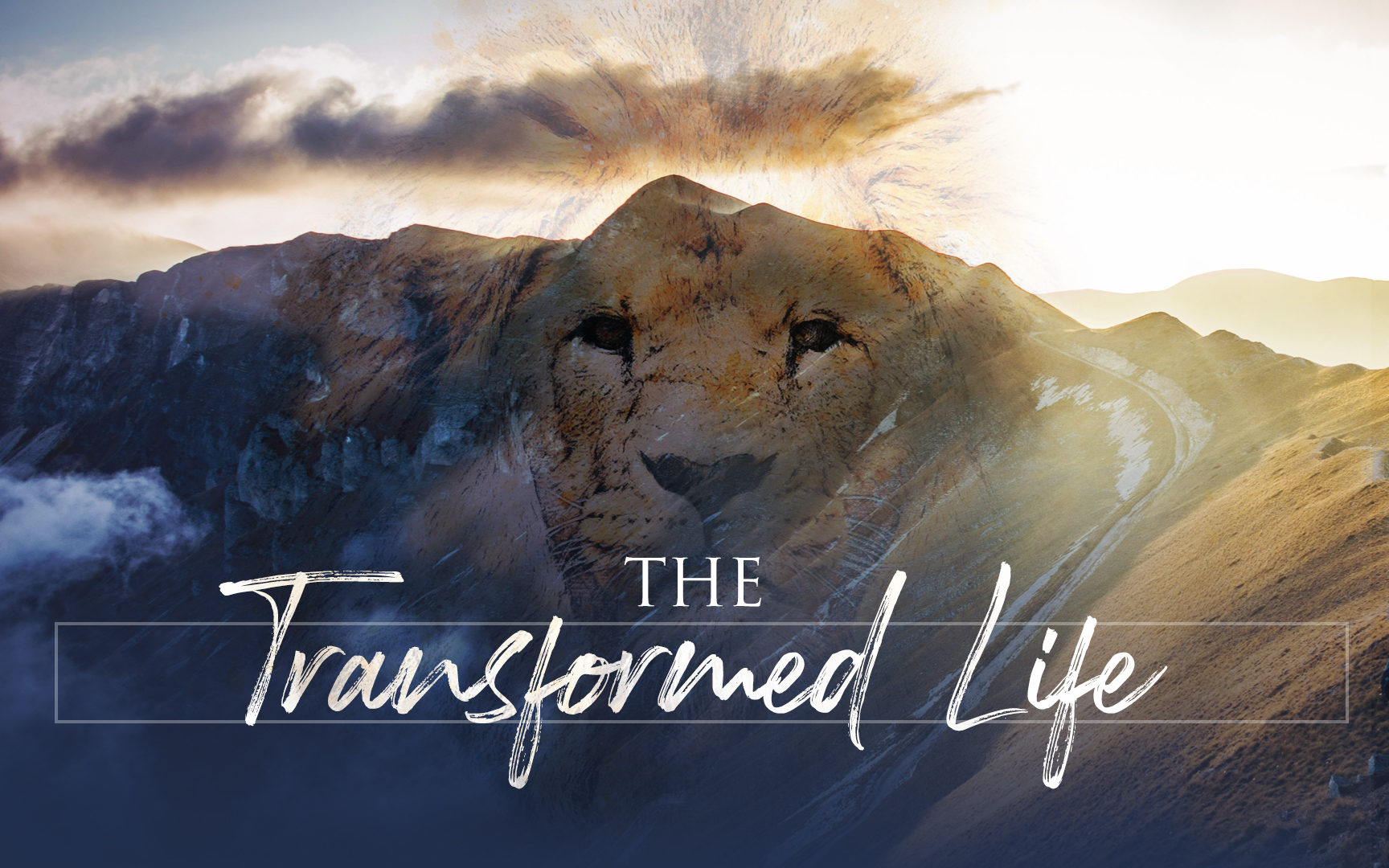 The Transformed Life: Renewed From Worry To Peace
[Speaker Notes: When I Know The Risk & The Rewards Are Real…but I know God can be trusted to keep His promises!

Jesus is calling us today – come and let Him transform our lives.  If you want to begin following Jesus today, the steps are so simple.

If you believe Jesus is the Son of God – then confess your faith in Him.  Turn away from evil in your life and come and be baptized so that His precious sacrifice on the cross, will wash away your sins.]